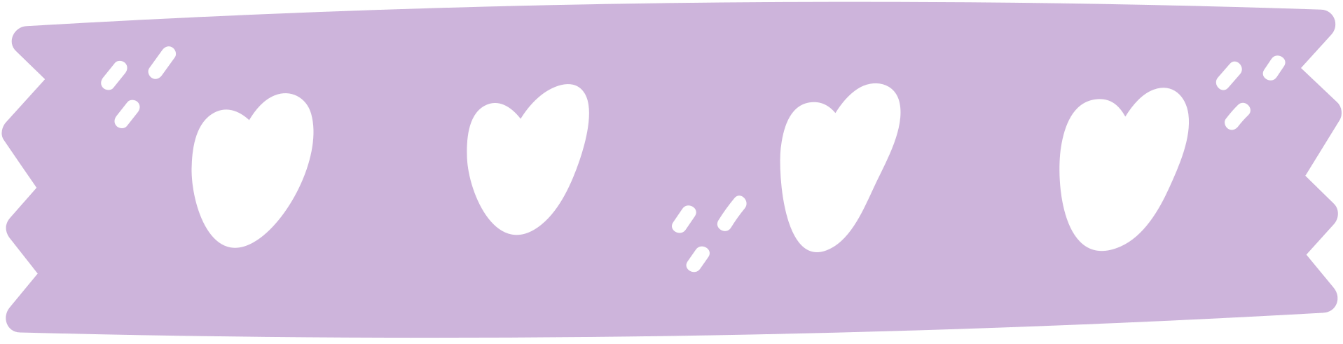 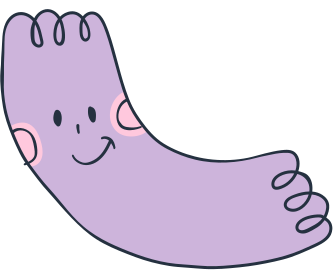 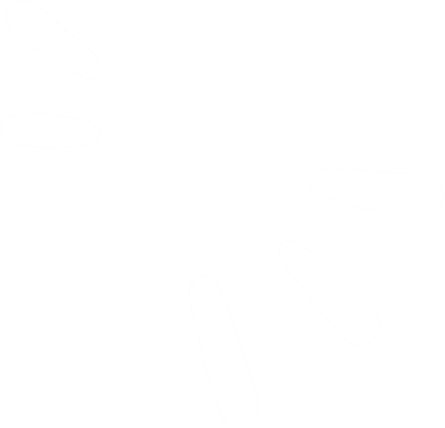 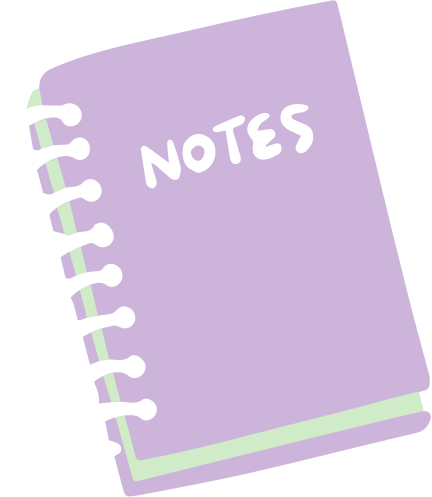 CHÀO MỪNG CÁC EM ĐẾN VỚI BÀI HỌC NGÀY HÔM NAY!
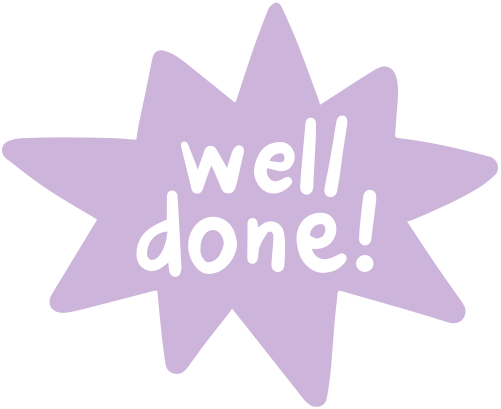 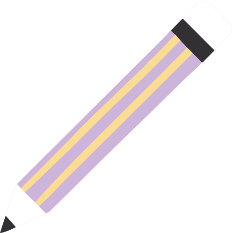 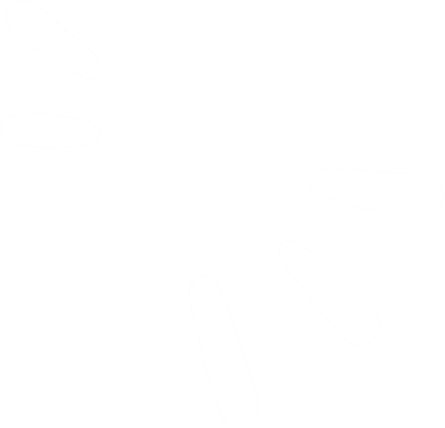 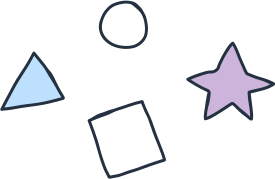 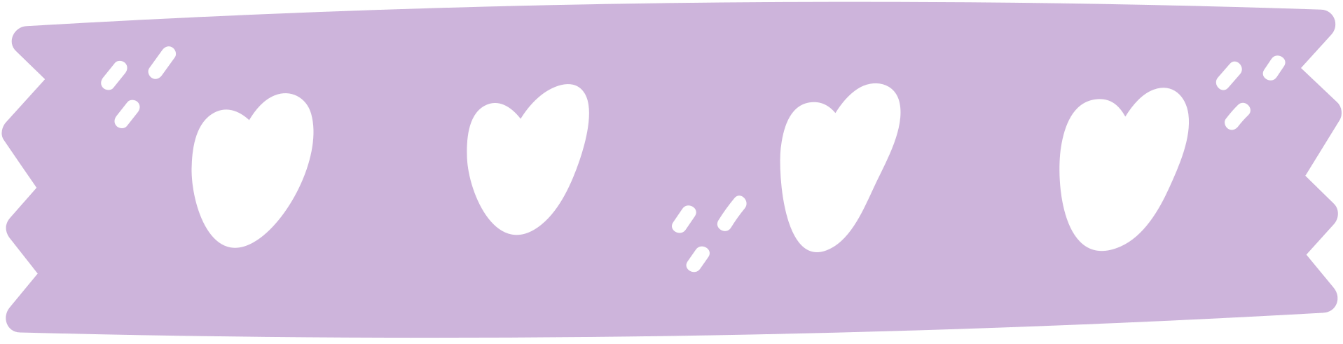 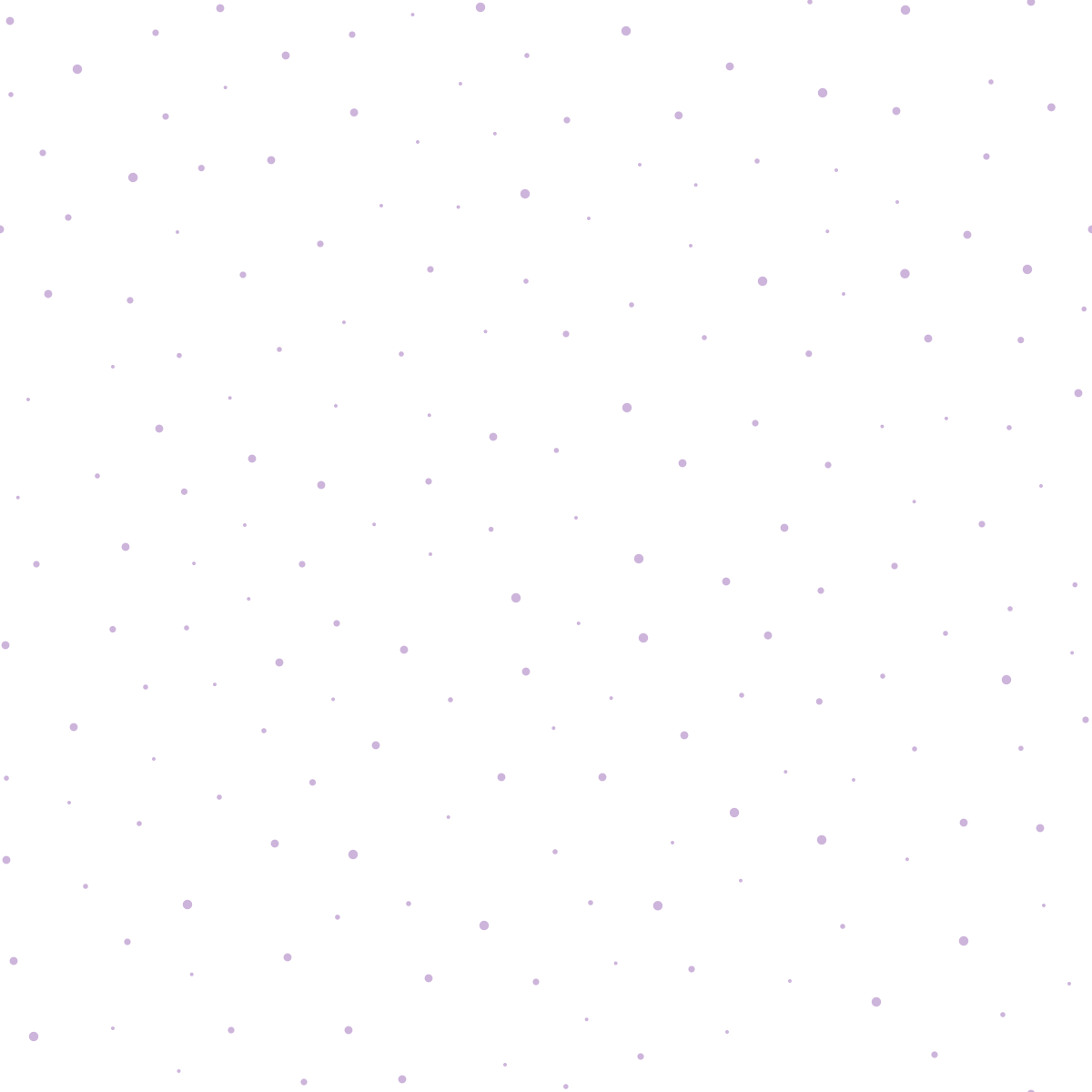 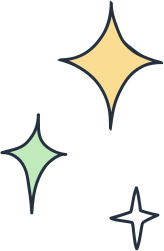 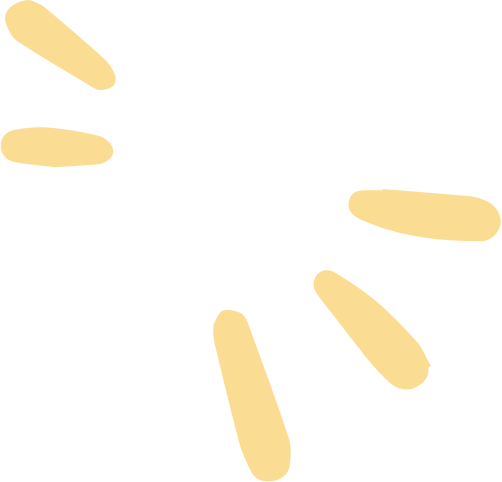 BÀI 6
CON GÁI CỦA MẸ
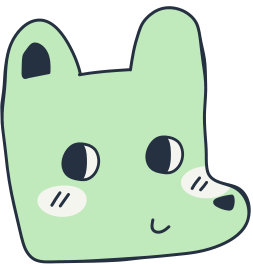 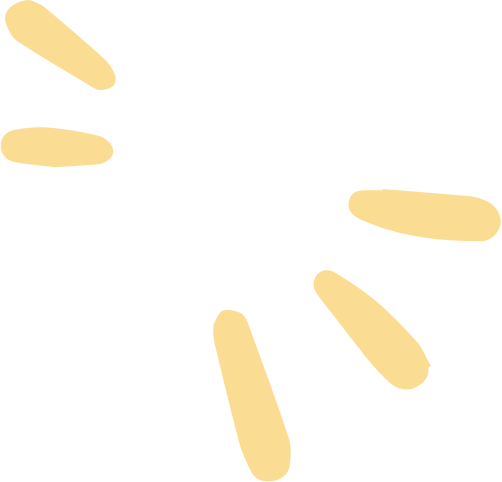 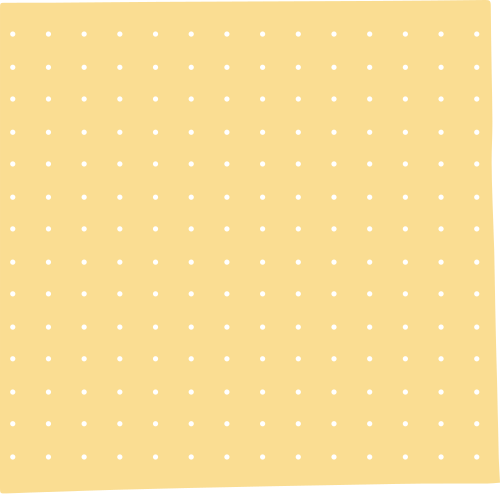 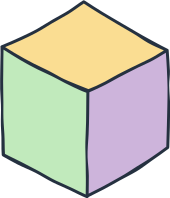 Cả lớp cùng lắng nghe và nêu cảm nhận về bài hát “Ước mơ của mẹ”.
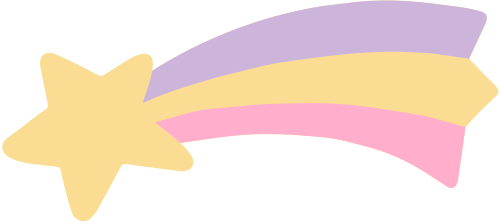 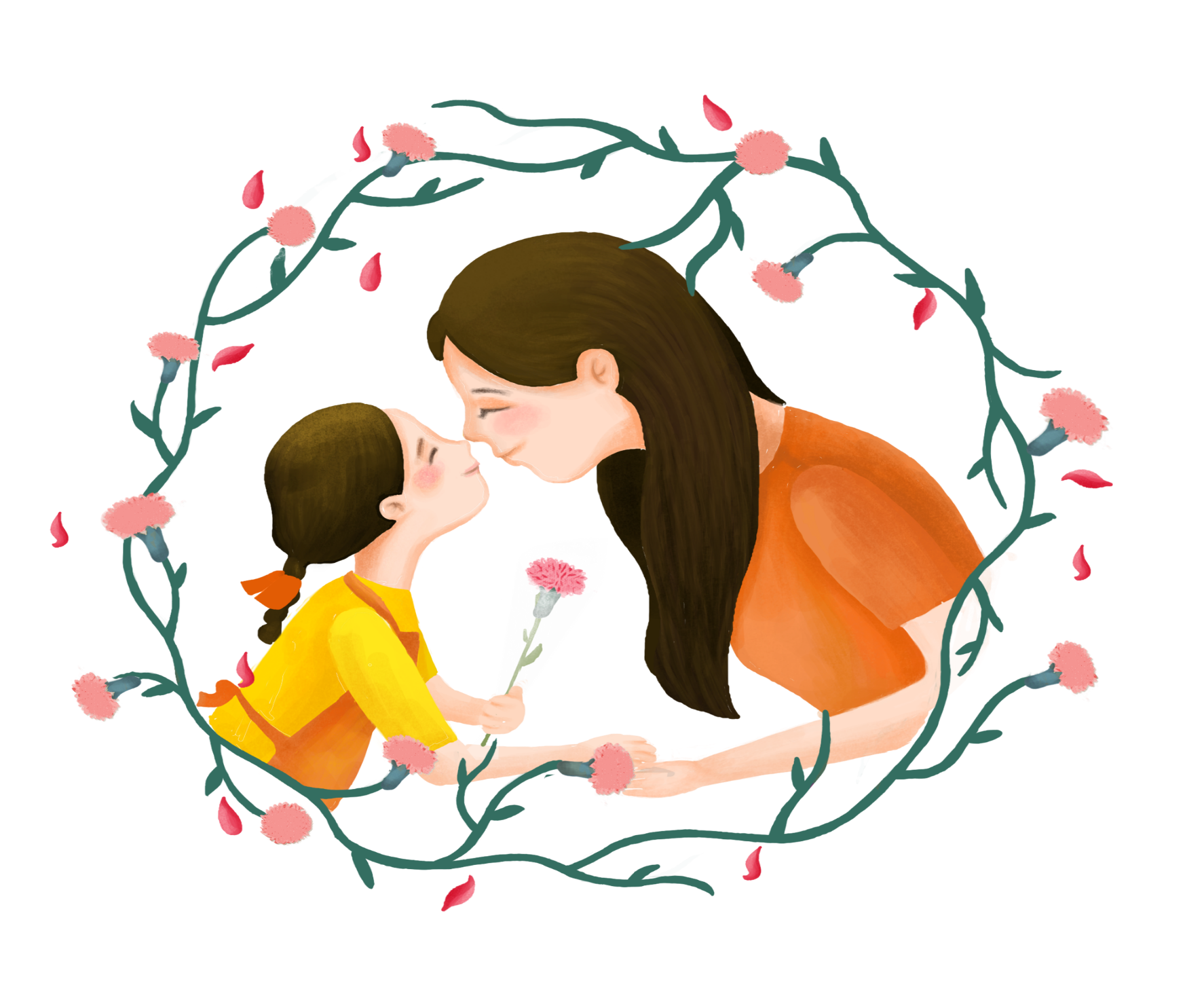 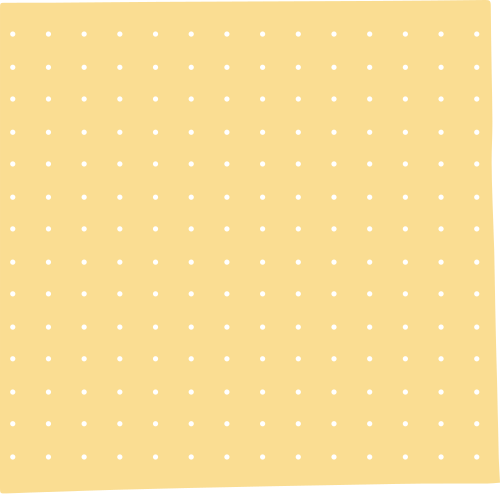 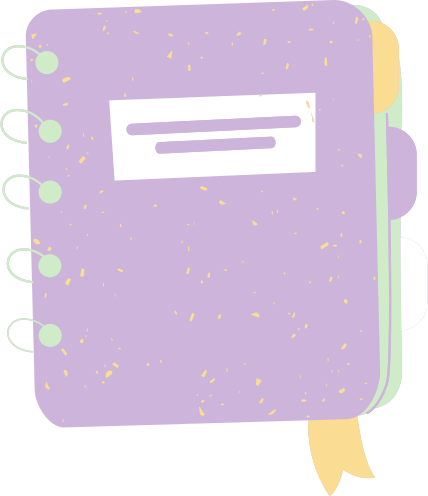 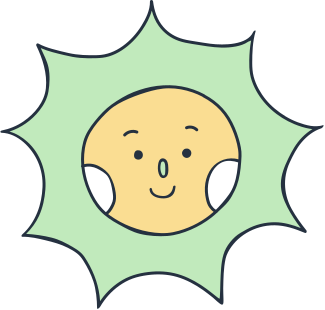 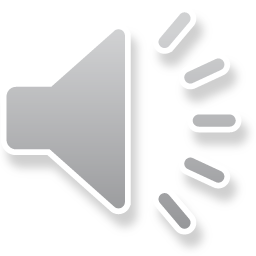 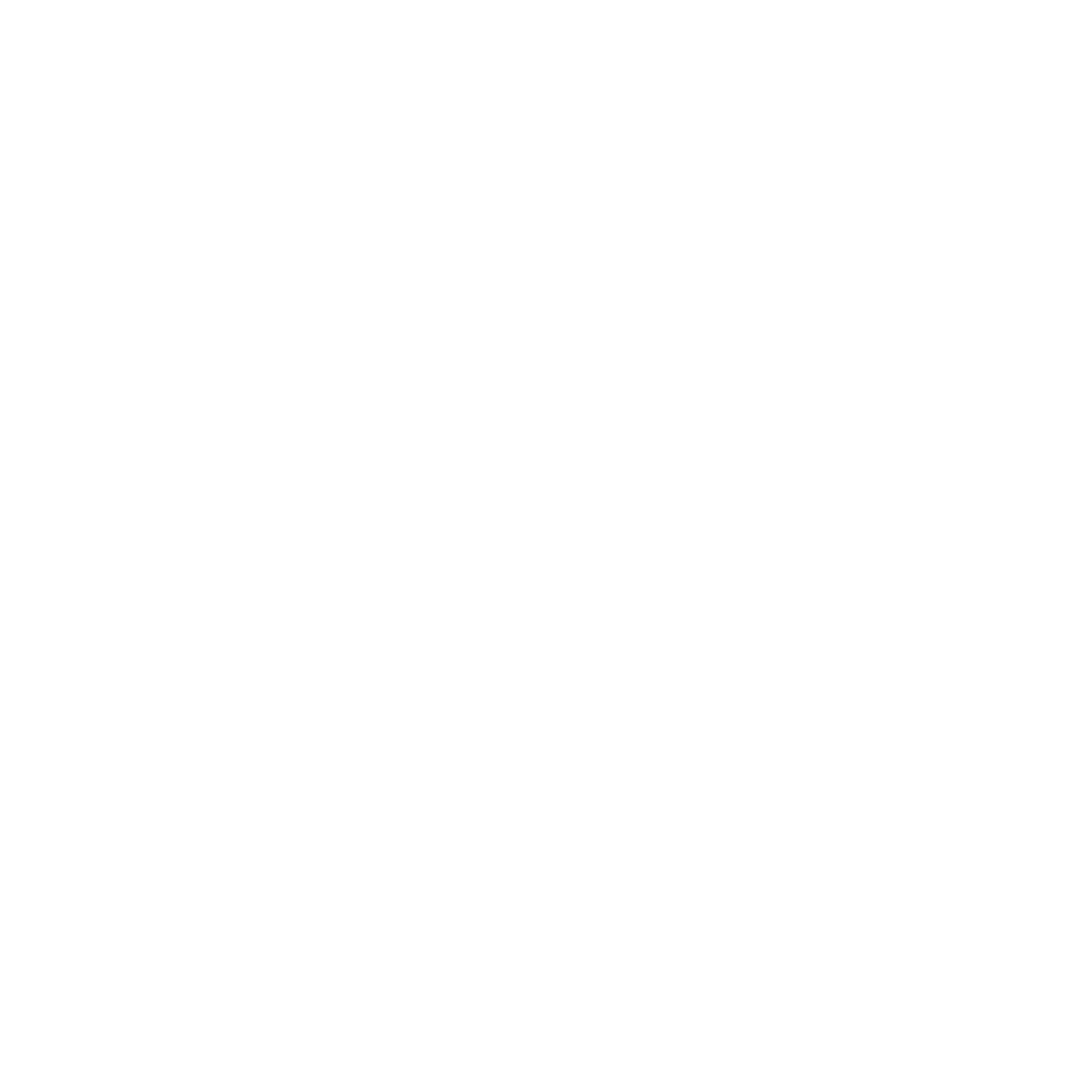 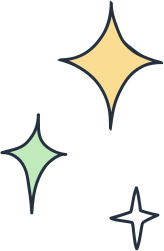 I. TÌM HIỂU CHUNG
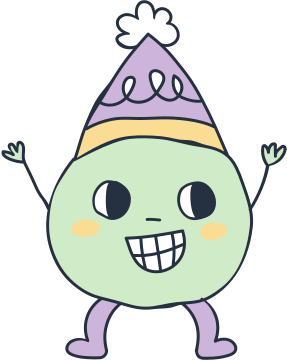 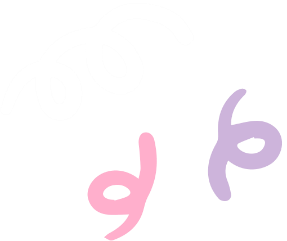 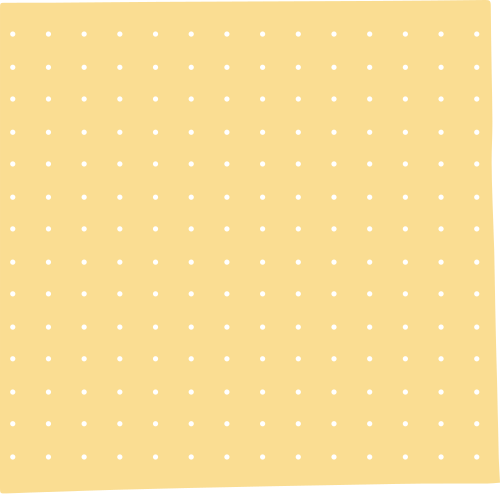 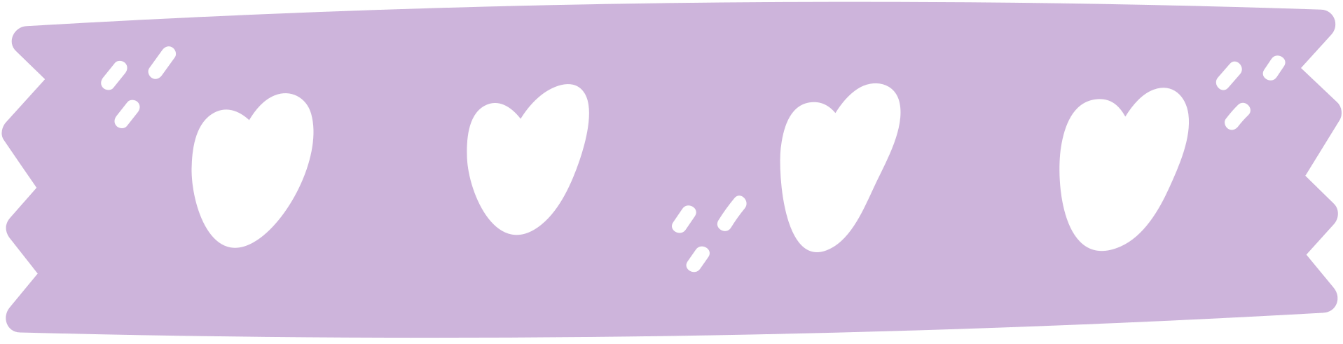 1. Tác giả và tác phẩm
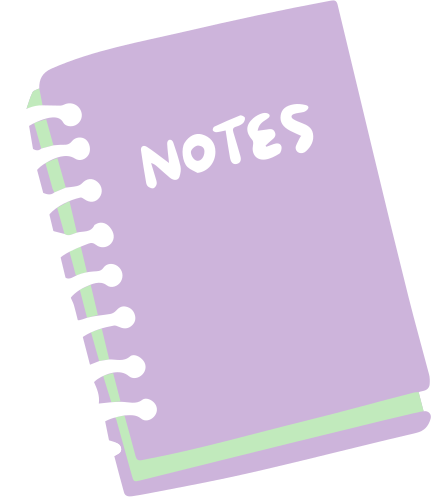 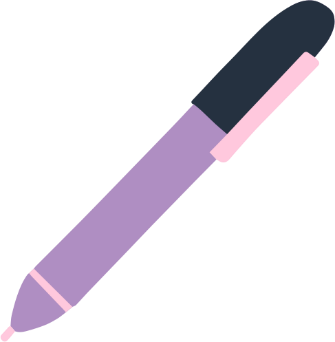 Tác giả: nhà báo Thái Bá Dũng
Tác phẩm: xuất sứ in trên báo Tuổi trẻ, ra ngày 24/8/2019.
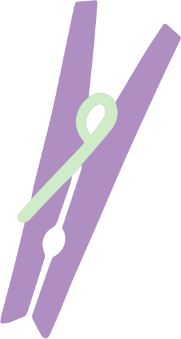 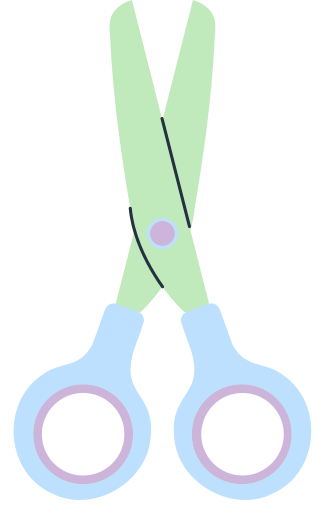 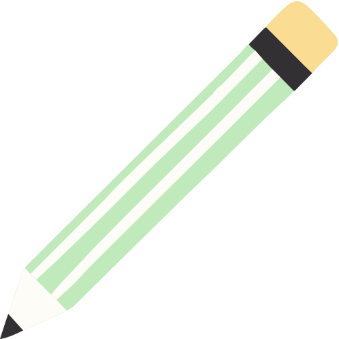 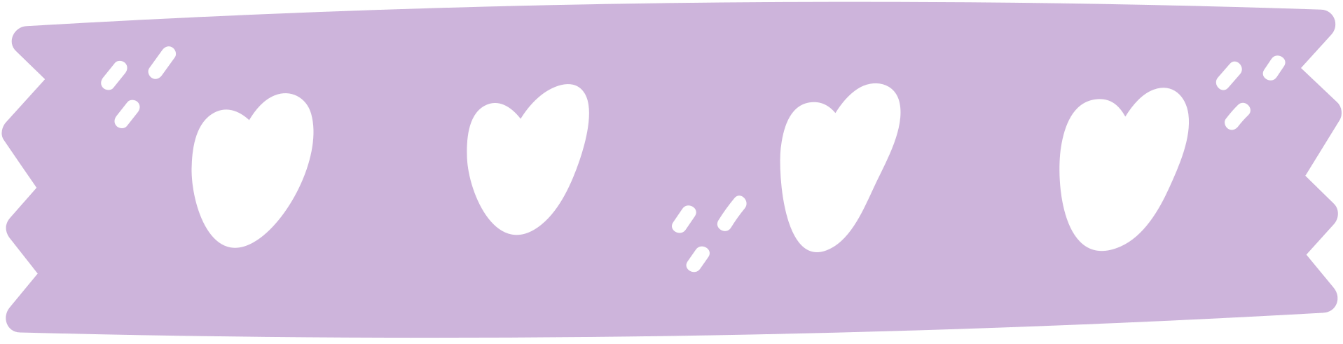 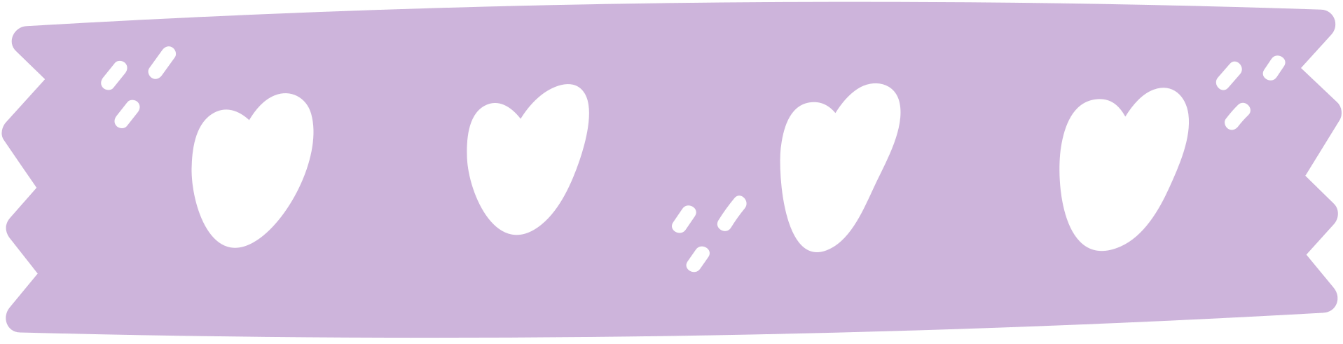 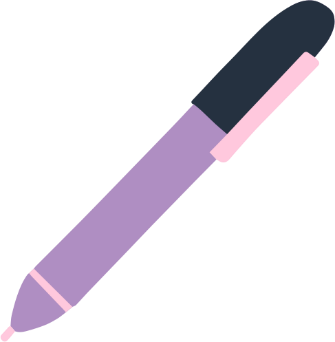 BỐ CỤC: 3 PHẦN
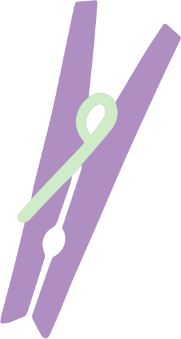 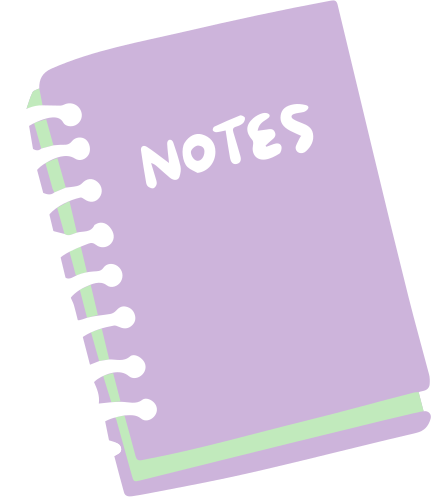 Phần 1: Từ đầu ….12 năm nay: Giới thiệu về mẹ con Lam Anh.
Phần 2: Tiếp theo…thiếu thốn, khô khát: Tâm sự của chị Thu Hà từ khi hai mẹ con vào Đà Nẵng sinh sống đến khi Lam Anh được tuyển thẳng vào đại học.
Phần còn lại: Sự vươn lên trong học tập và tình cảm của Lam Anh với mẹ.
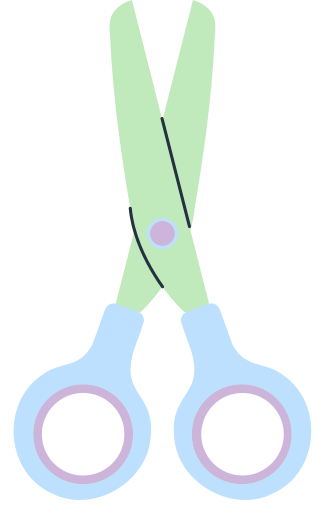 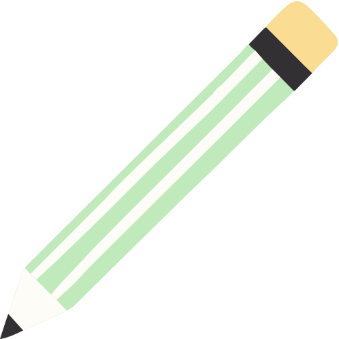 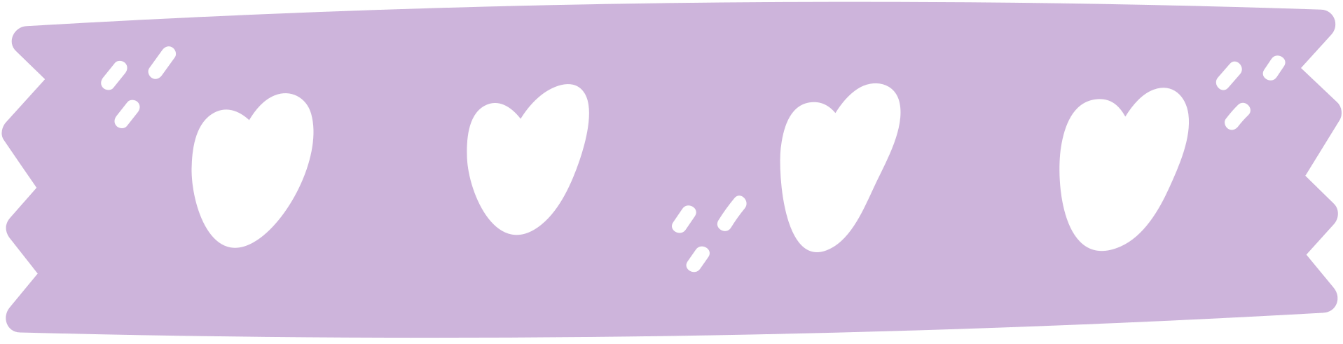 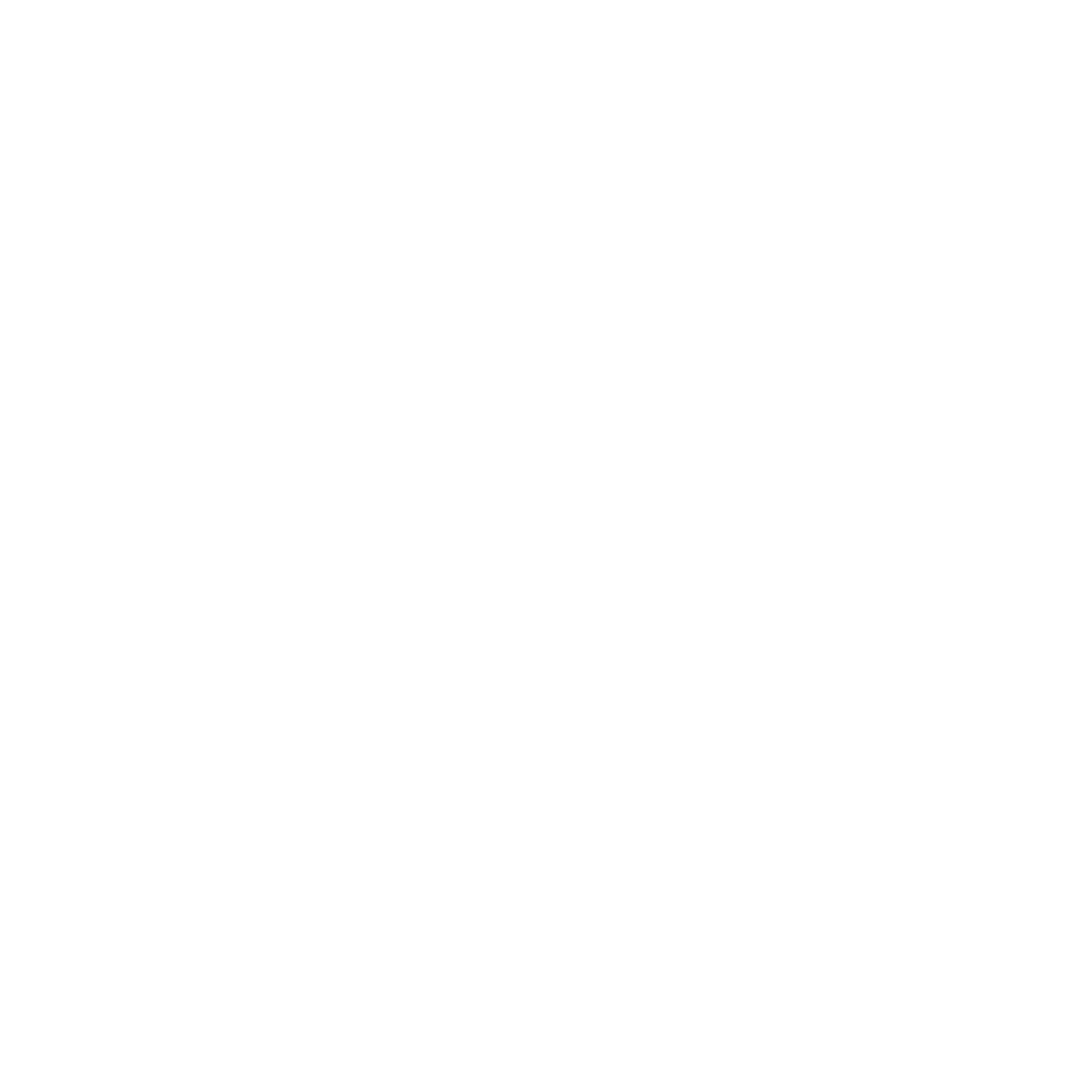 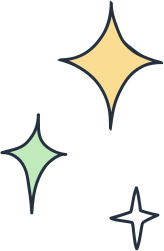 II. ĐỌC HIỂU
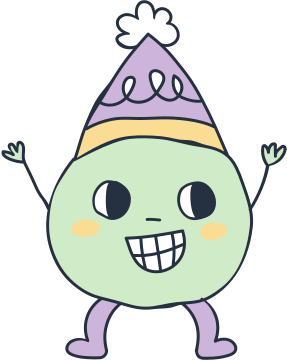 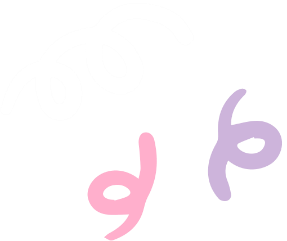 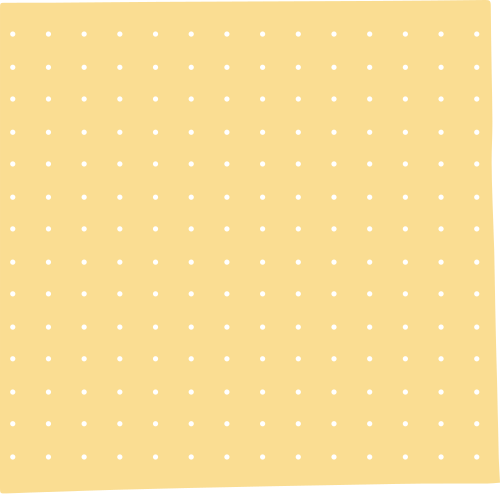 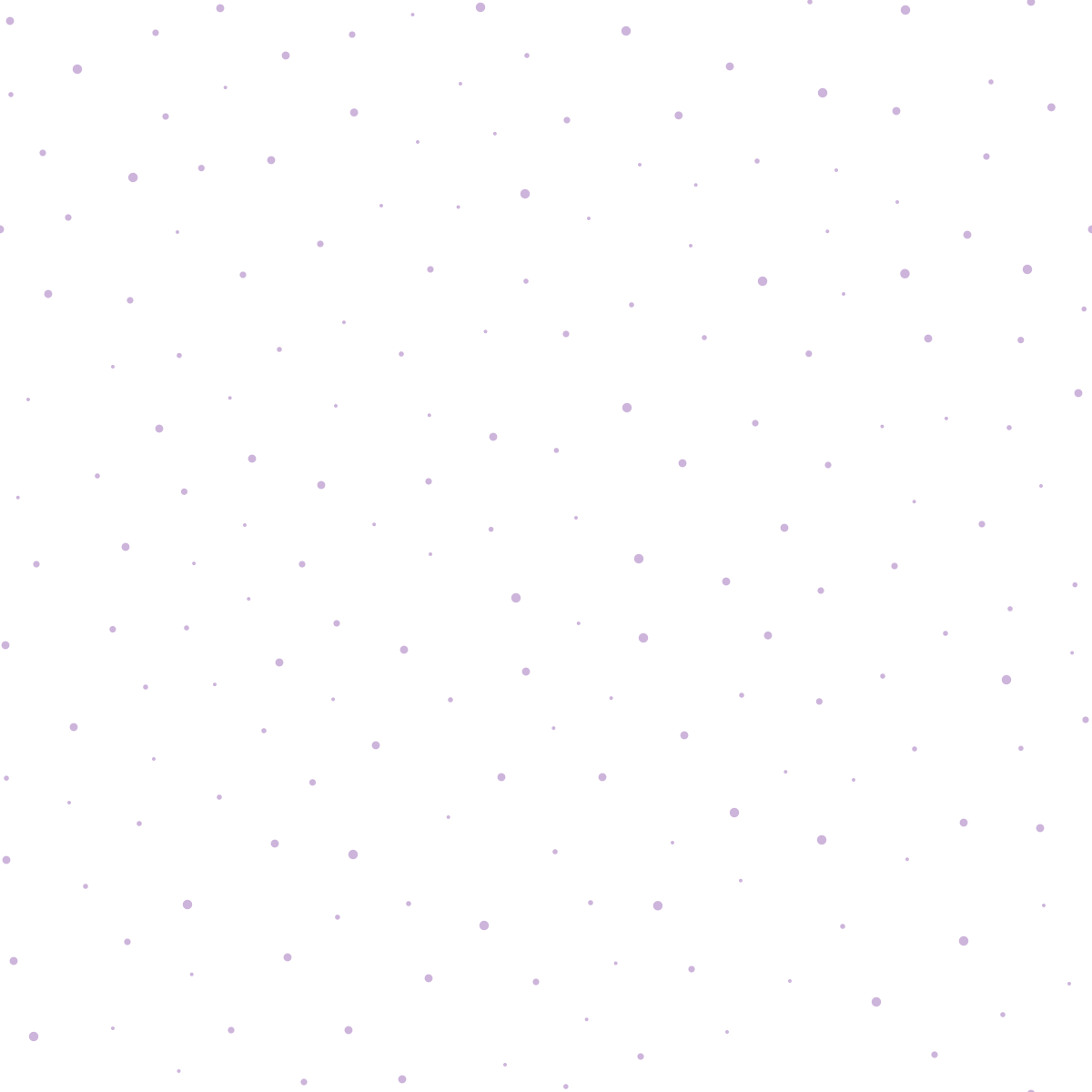 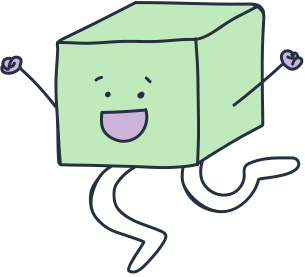 THẢO LUẬN NHÓM
Nhóm 1,2: Tìm các chi tiết nói về tình cảm của người mẹ với con?
Nhóm 3,4: Những việc làm của Lam Anh? Qua đó, em cảm nhận gì về tình cảm của Lam Anh đối với mẹ.
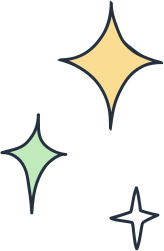 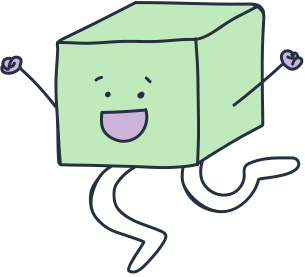 1. Tình cảm của người mẹ
Dù hoàn cảnh nghèo khó, phải rời bỏ quê hương đi kiếm ăn, không công việc ổn định nhưng mẹ vẫn cố gắng nuôi co ăn học.
Những giọt nước mắt hạnh phúc của mẹ 
Niềm hạnh phúc, vui sướng cũng là động lực sống mỗi ngày của chị Hà là đứa con chăm ngoan, học giỏi.
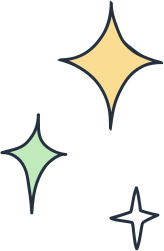 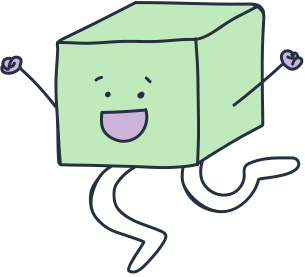 2. Sự đền đáp công ơn của con
Những việc làm cụ thể:
Lam Anh chăm chỉ học tập để đền đáp công ơn của mẹ.
Tranh thủ làm thêm, kiếm thu nhập trang trải học phí.
 Là người con hiếu thảo, chăm chỉ học tập để đền đáp công ơn của mẹ.
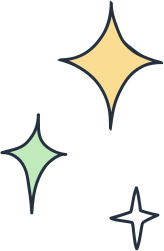 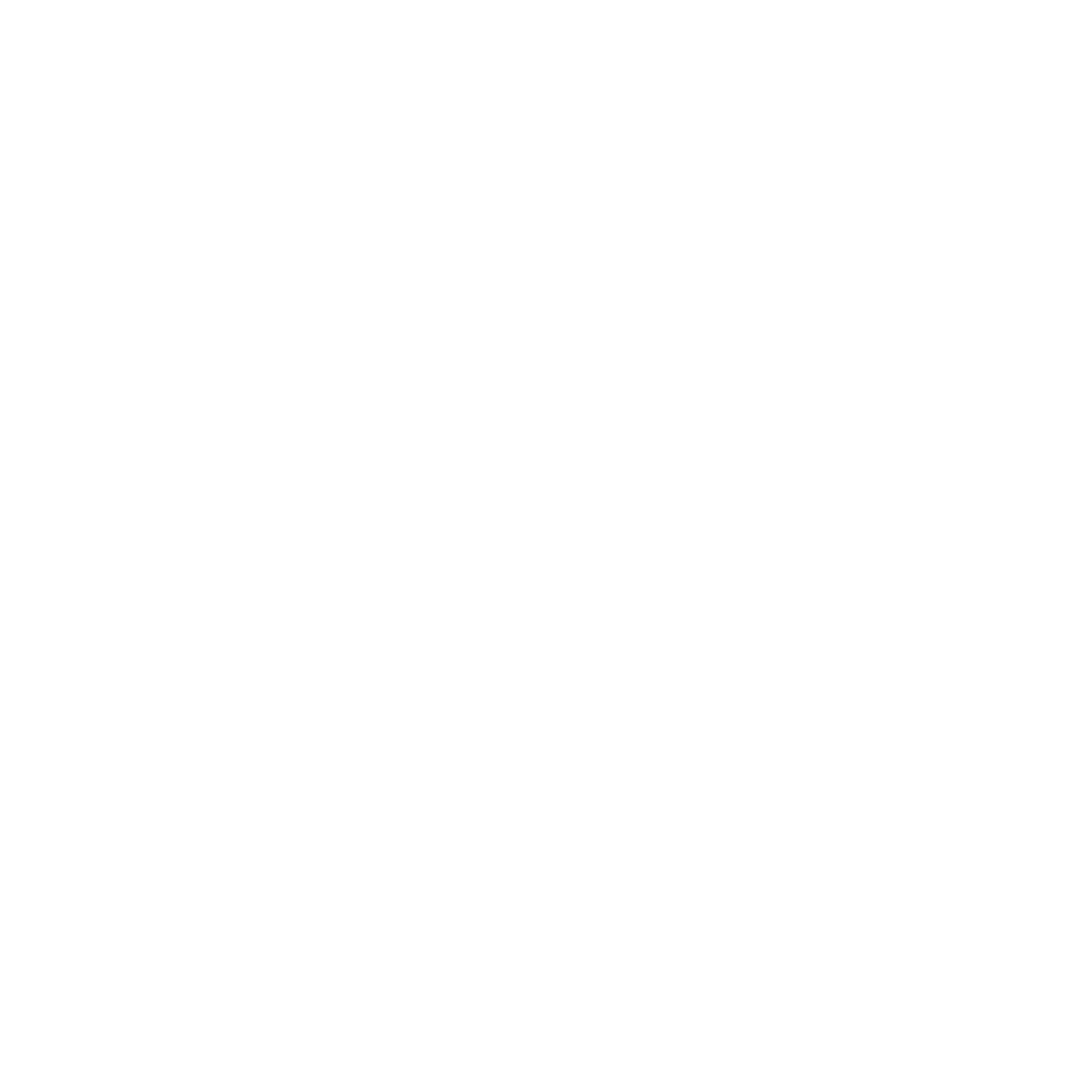 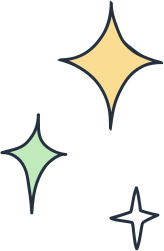 III. TỔNG KẾT
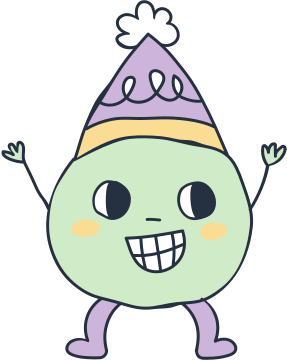 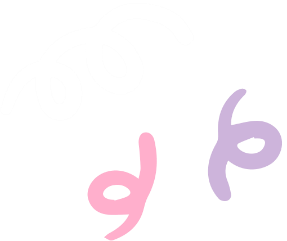 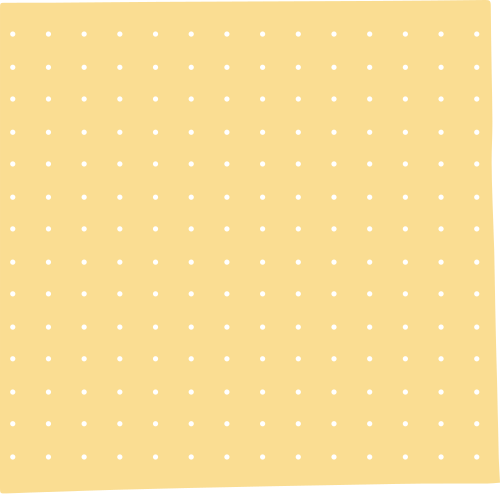 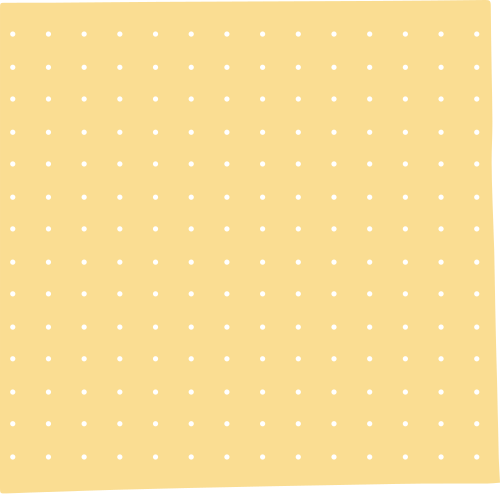 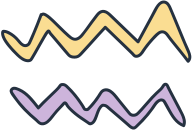 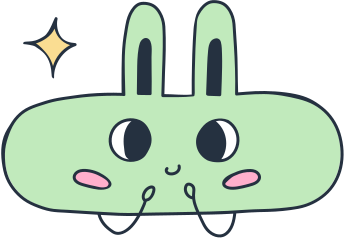 NỘI DUNG
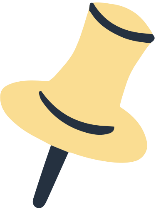 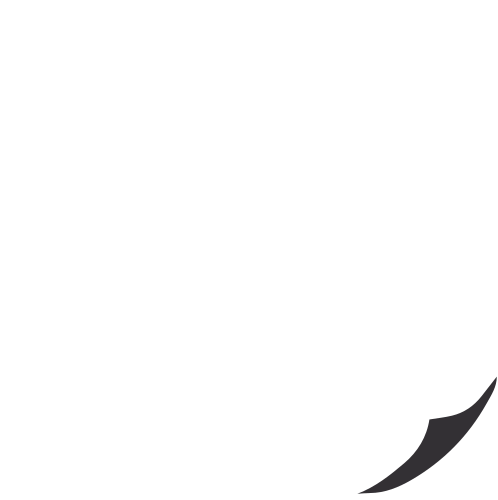 Văn bản là câu chuyện xúc động về tình mẫu tử giữa người mẹ nghèo, vất vả mưu sinh để nuôi con ăn học, trưởng thành.
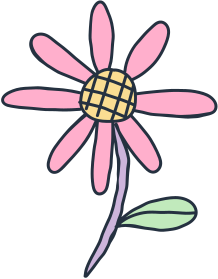 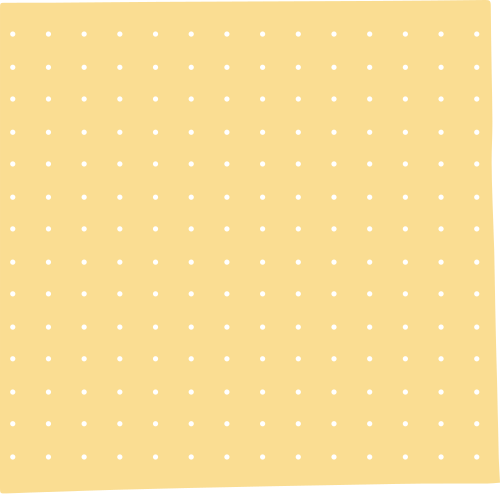 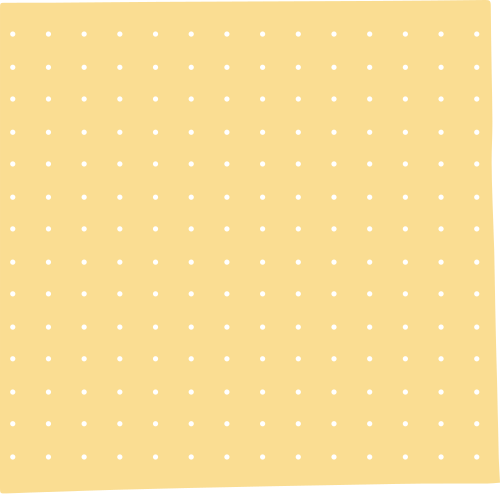 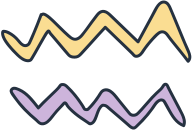 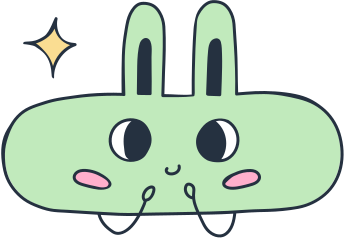 NGHỆ THUẬT
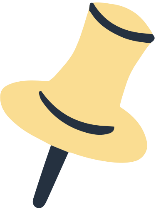 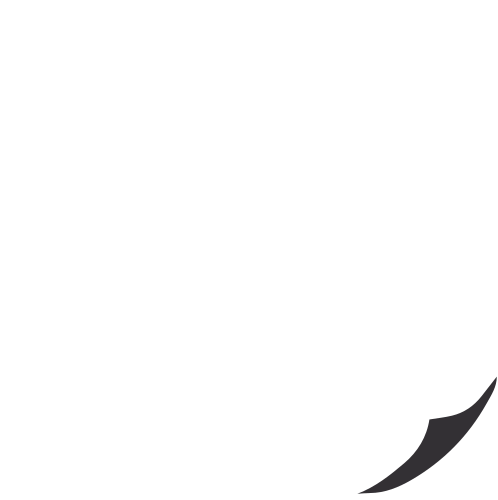 - Văn bản thông tin.
- Lời văn chân thực, gây xúc động cho người đọc.
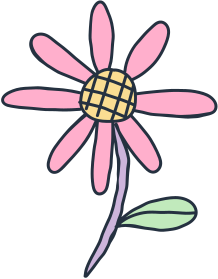 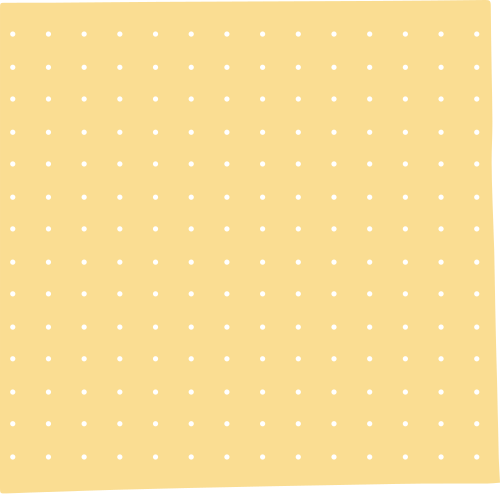 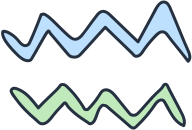 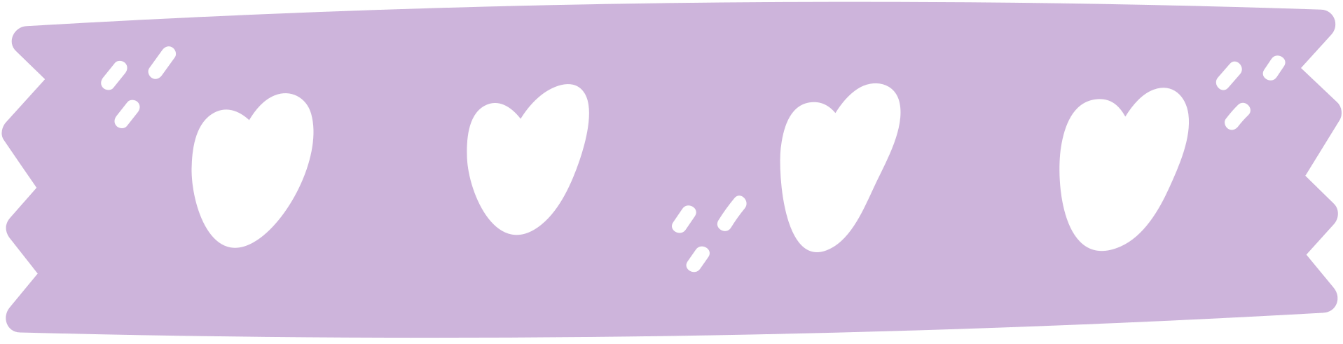 LUYỆN TẬP
Theo em, giữa Lam Anh và mẹ, ai là điểm tựa tinh thần của ai? Vì sao?
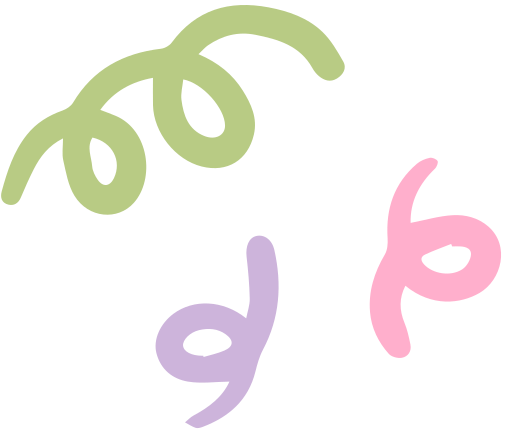 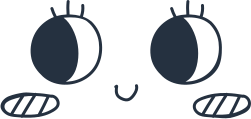 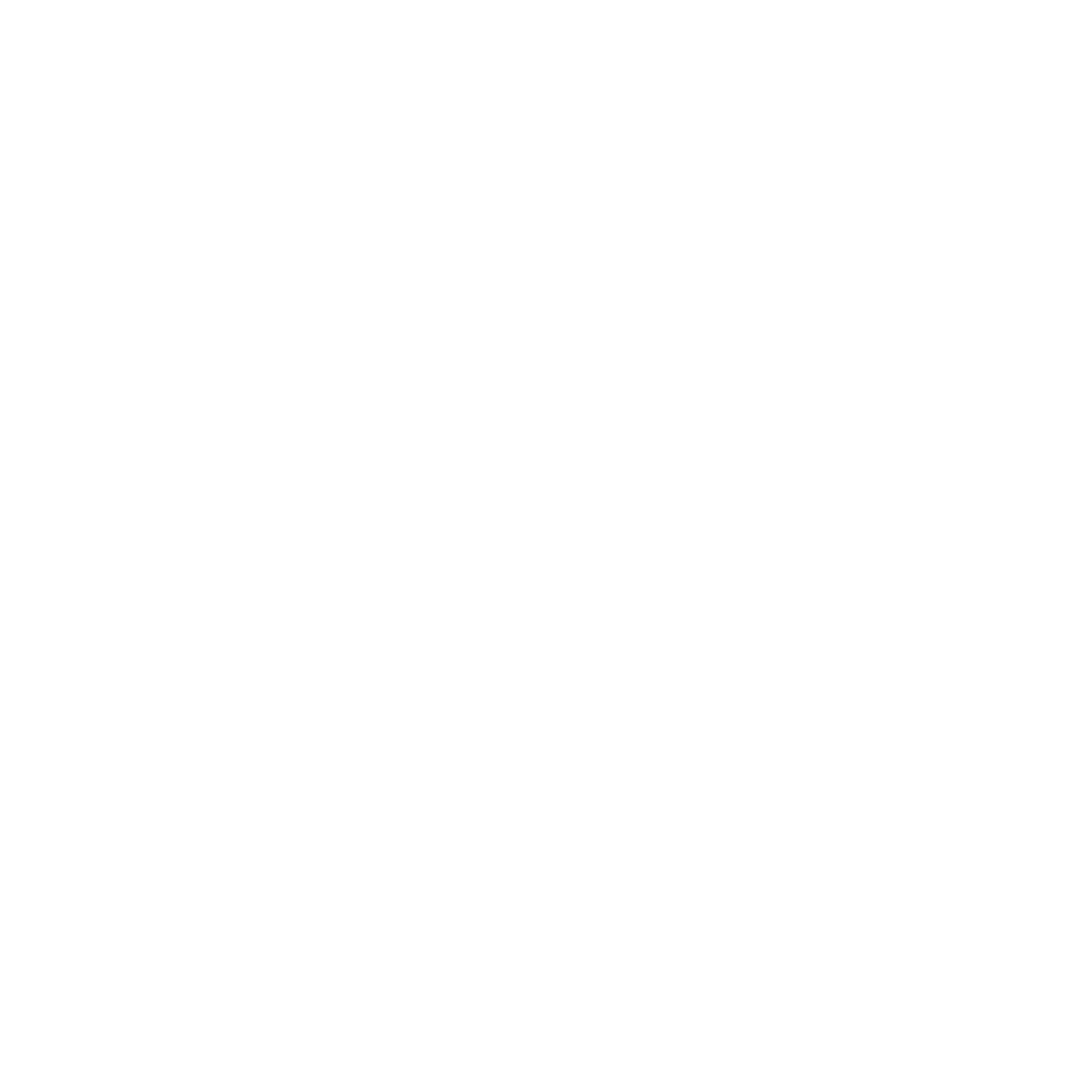 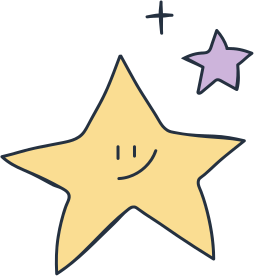 VẬN DỤNG
Em có cảm nhận gì về những hi sinh và vất vả của cha mẹ đối với mình?
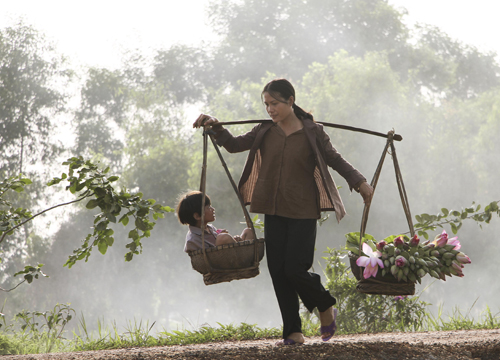 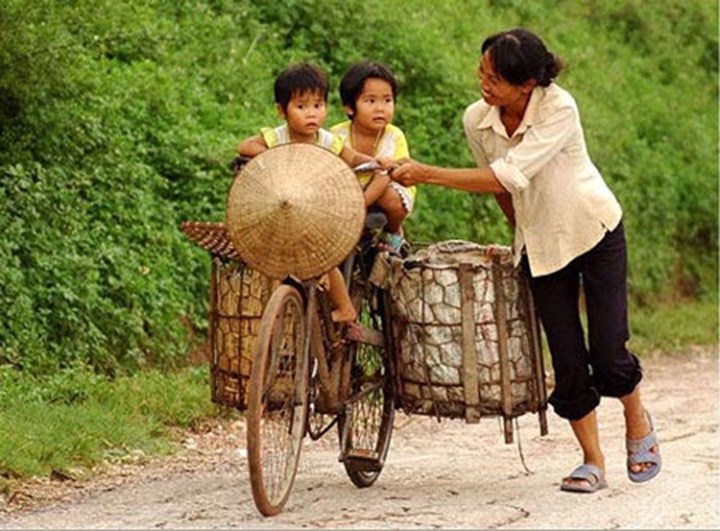 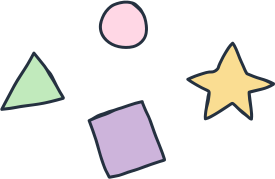 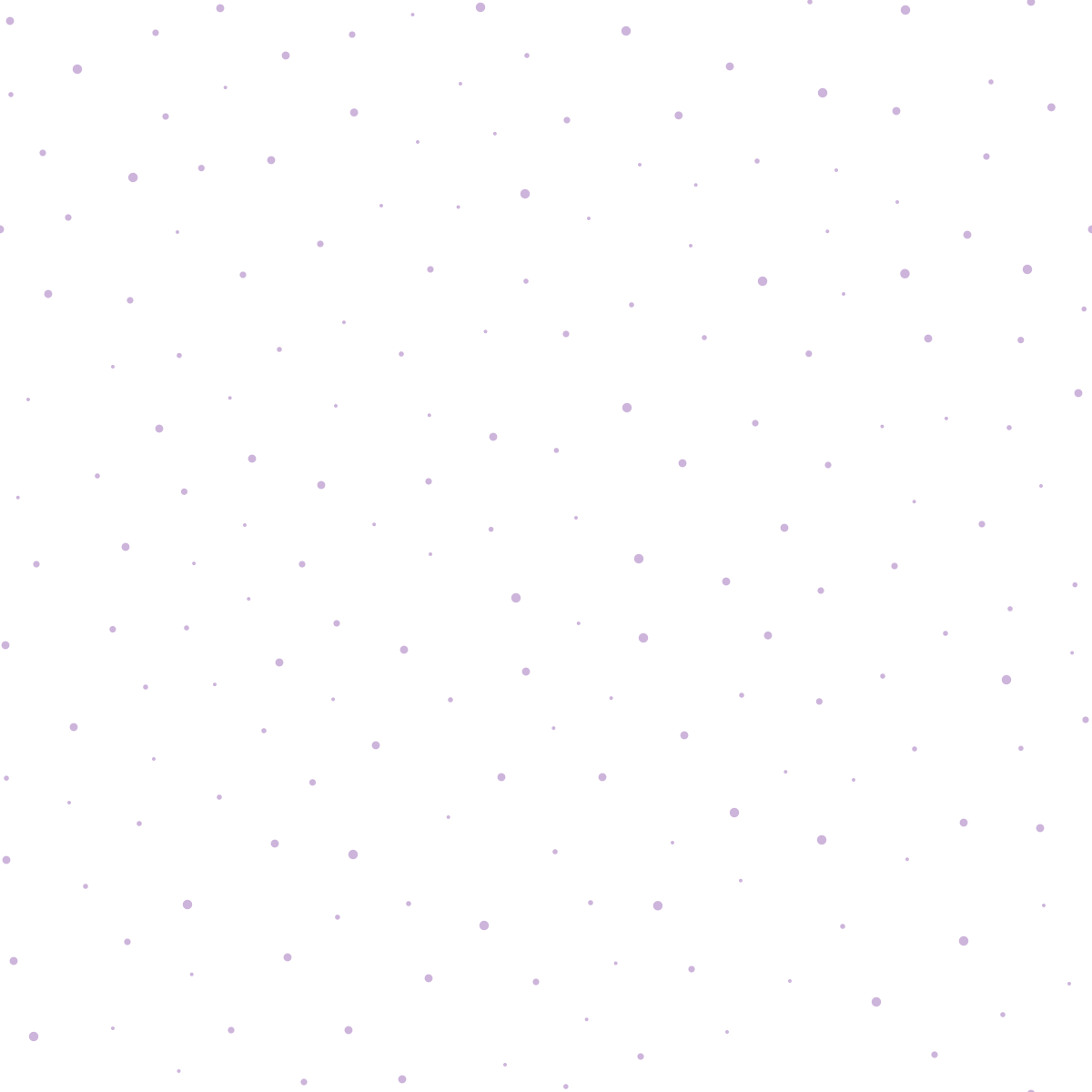 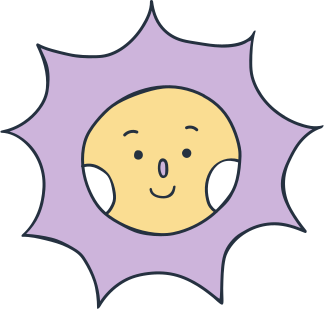 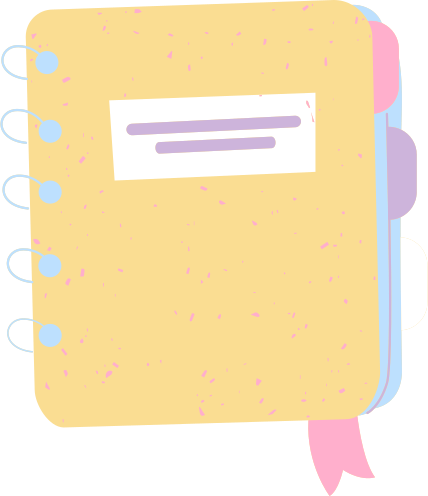 HƯỚNG DẪN VỀ NHÀ
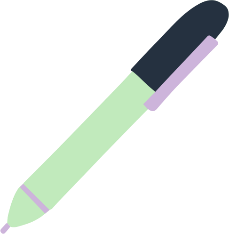 Tìm đọc thêm những câu chuyện về  tấm gương vượt qua khó khăn, đạt thành tích cao trong học tập.
Chuẩn bị bài mới: Thực hành Tiếng Việt
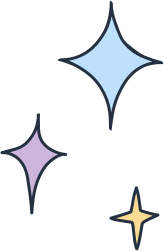 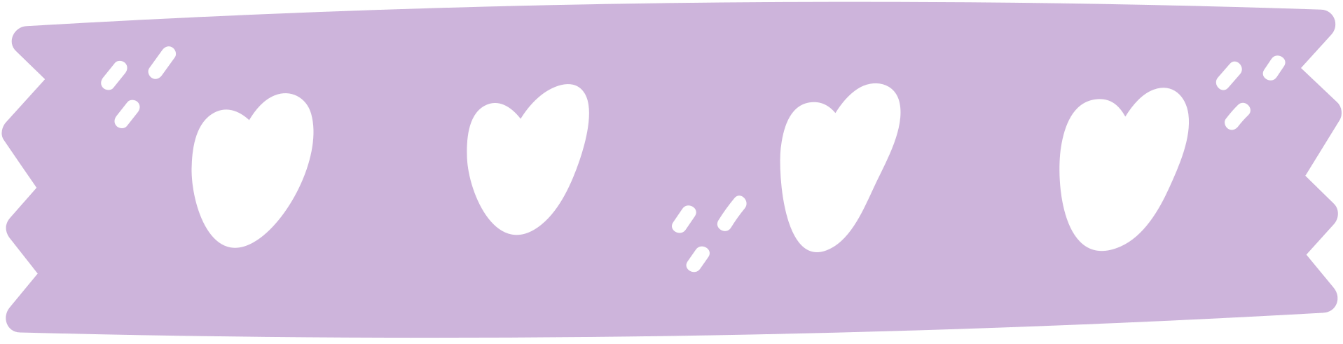 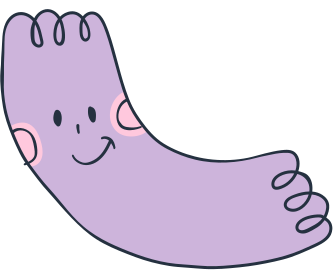 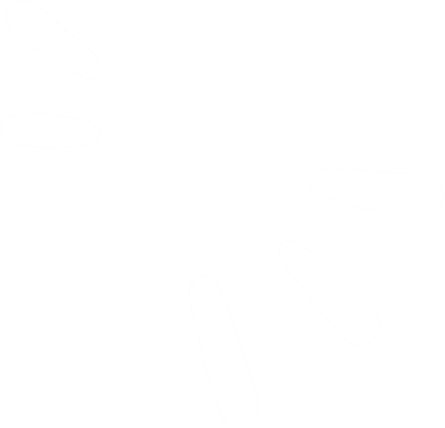 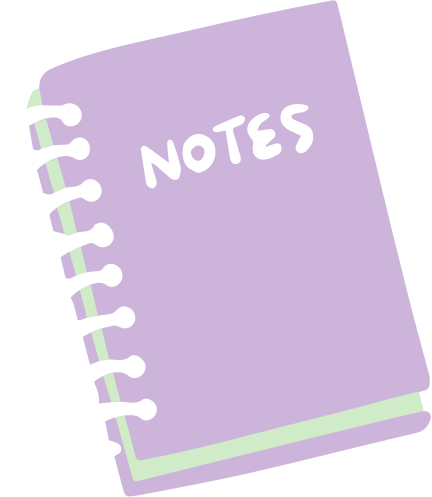 CẢM ƠN CÁC EM ĐÃ 
LẮNG NGHE BÀI GIẢNG!
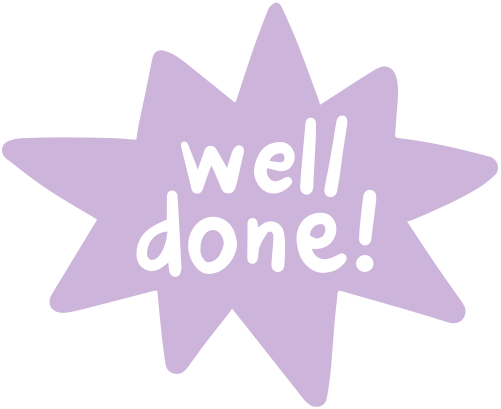 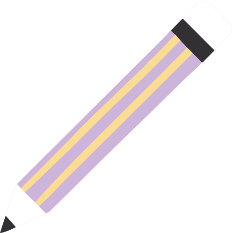 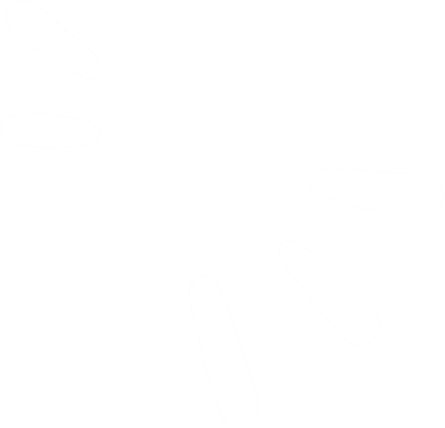 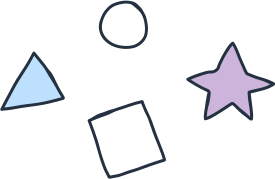 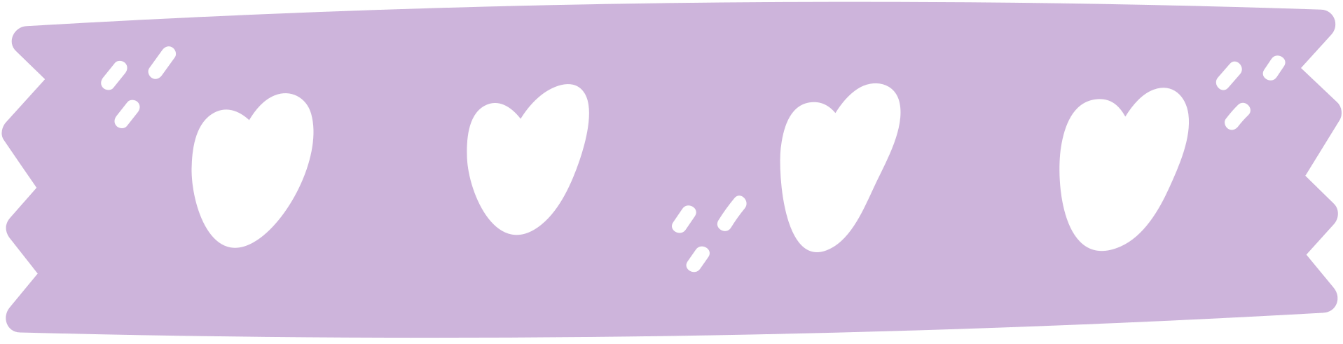